Health & Wellness
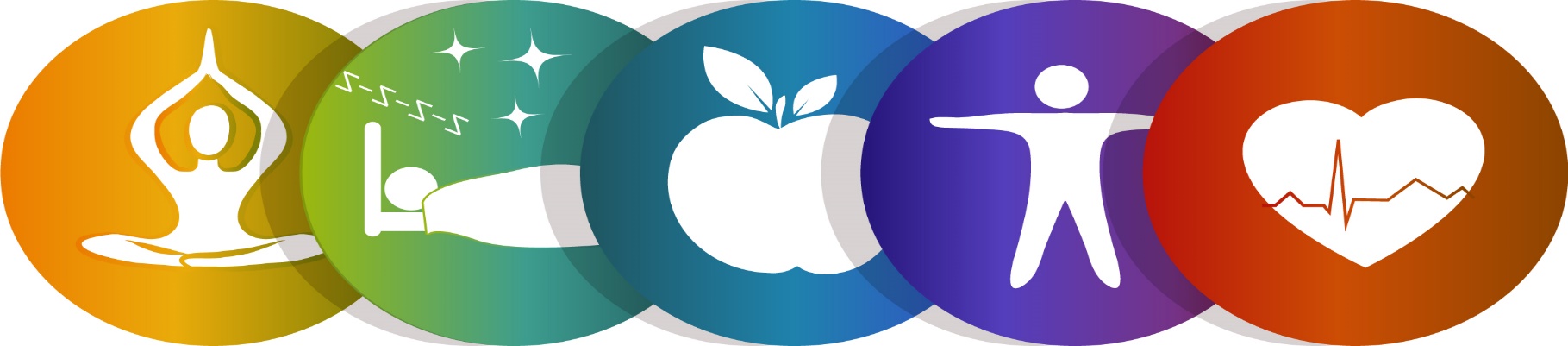 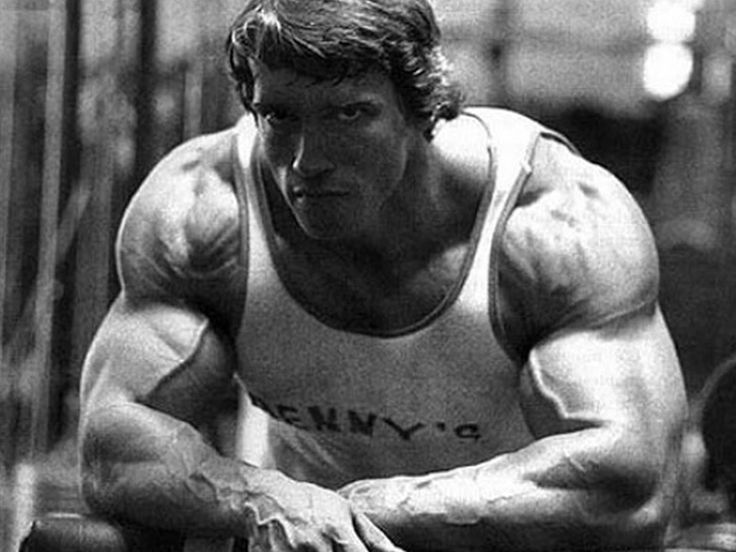 Bell Ringer
Name 5 people who you would describe as “ Healthy”. 
For each person, describe why you think they are healthy
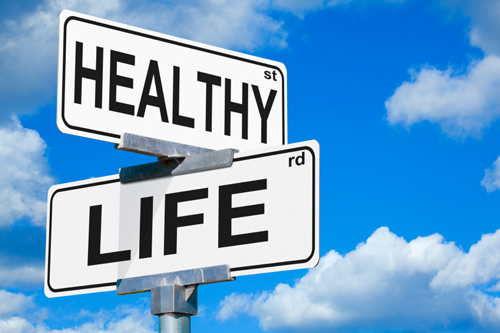 Health definition
Combination of physical, mental/ emotional, and social well – being 
Sides of a triangle
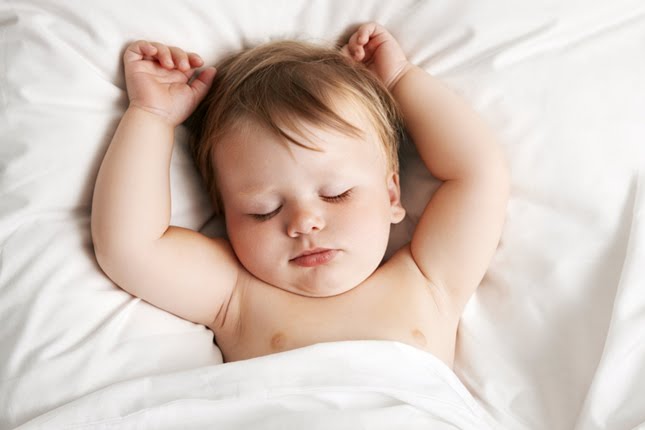 Physical health
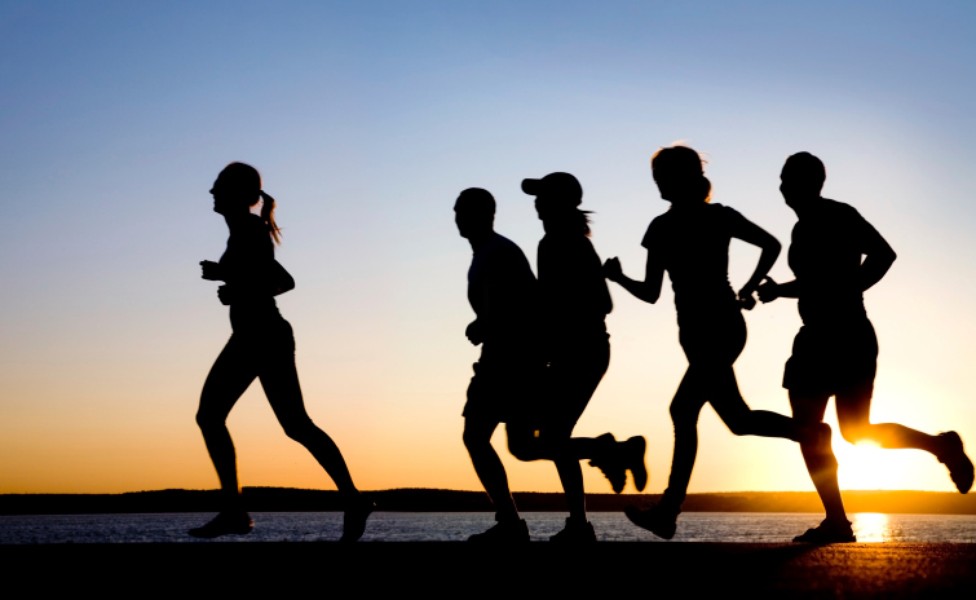 Side 1  of Triangle 
Describes the condition of your body
Mental/ emotional health
Side 2 of triangle 
The way you recognize and deal with your feelings ; how you deal with life demands
Social health
Side 3 of health triangle 
Describes the way you interact with people
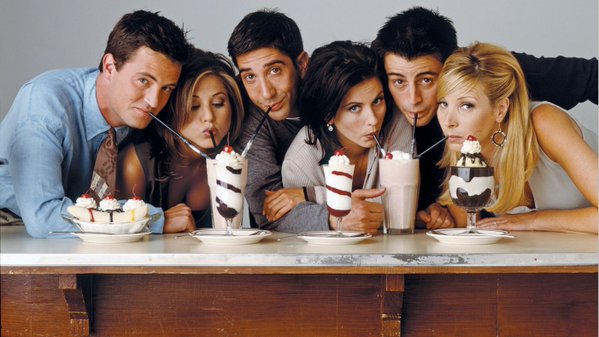 Your health triangle
Label your paper with each part of the triangle  ( Physical, mental/ emotional, social ) 
For each statement write yes or no
Physical Triangle Statements
1. You get at least 8 hours of sleep each night 
2. You eat a well balanced diet, including all of the food groups 
3. You keep your body, teeth, & hair clean 
4. you get at least 60 minutes of moderate to physical activity every day 
5. You avoid using alcohol, tobacco, and other drugs 
6. You see a doctor/ dentist for regular checkups
Mental/ emotional triangle statements
1. you feel good about yourself & accept who you are 
2. You express your feelings clearly, even when you are upset or angry 
3. You accept helpful criticism 
4. You have at least one activity you enjoy 
5. You feel like people like you and accept who you are 
6. You like to new learn new things and develop new skills
Social Triangle statements
1. You have at least one close friend 
2. You respect and care for your family / guardians 
3. You can disagree with others without getting angry 
4. You are a good listener
5. You get support from others when you need it 
6. You say no when people ask you to do something that is wrong
Graphing Your health triangle
Add the number of “yes” answers for each area of health 
Choose a symbol to represent your “ yes” answers such as a heart, circle etc. 
Use the symbol to create a health triangle that shows your scores 
Label each side of the triangle
Summarizing your health triangle
Are there areas of health in which you need to improve? 
How can you improve these areas? 
Are there areas of health in which you are really strong? 
Do you have an equal sided triangle?
Bell ringer
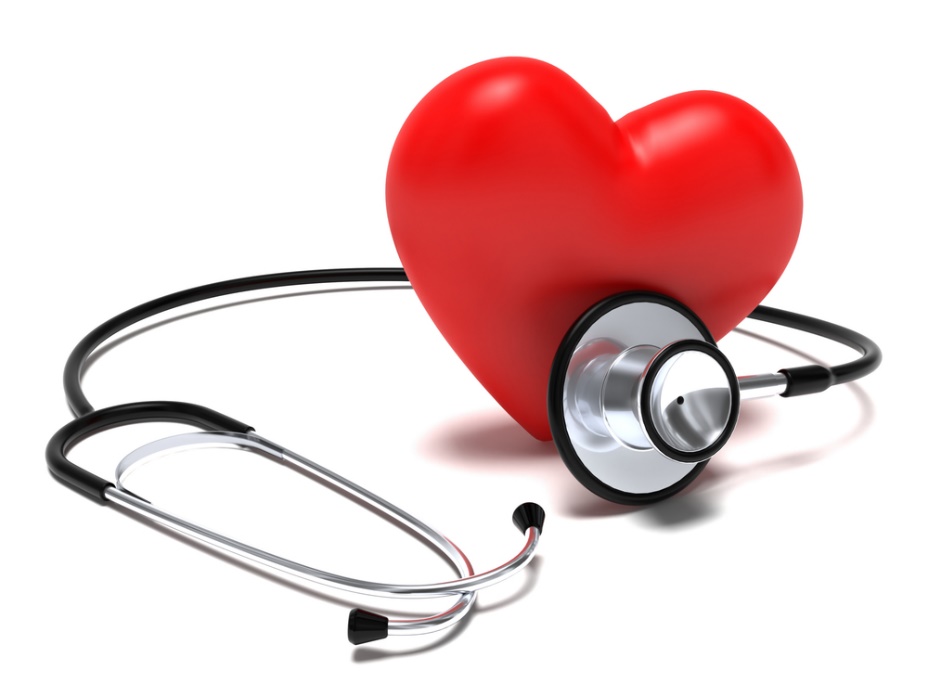 What is the difference between health & wellness?
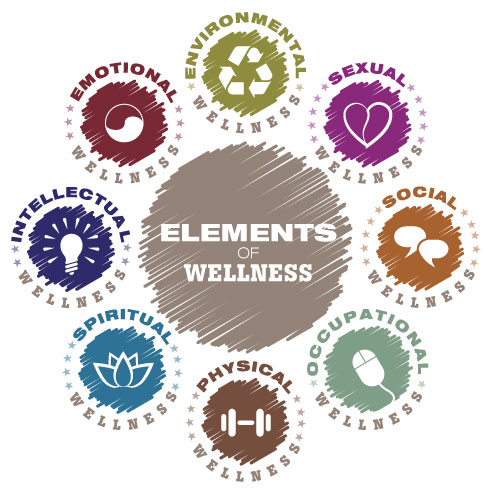 Achieving wellness
Wellness – state of well- being or balanced health over a long period of time
Mind- body connection
How your emotions affect your physical and overall health and how your overall health affects your emotions
Health assessment
A set of questions that allow you to evaluate your health
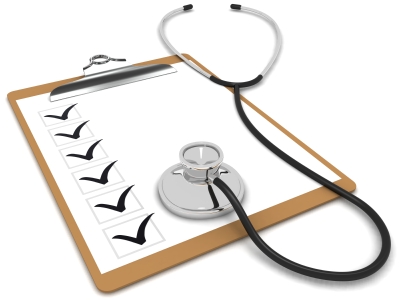 Assessing your health
Page 7 
Answer the questions on a separate piece of paper 
4 points – almost always 
2 points – Sometimes 
0 points – almost never
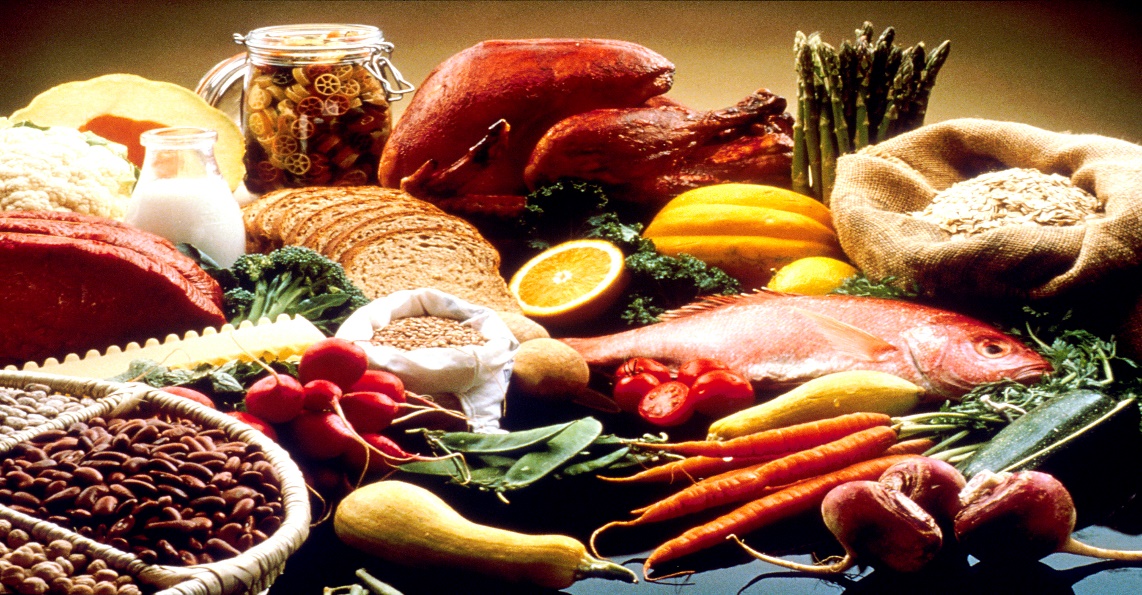 What are your favorite foods / activities ?
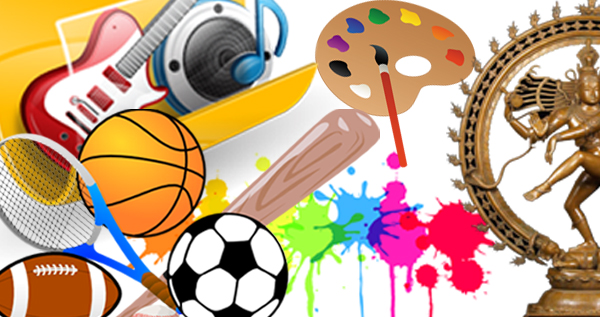 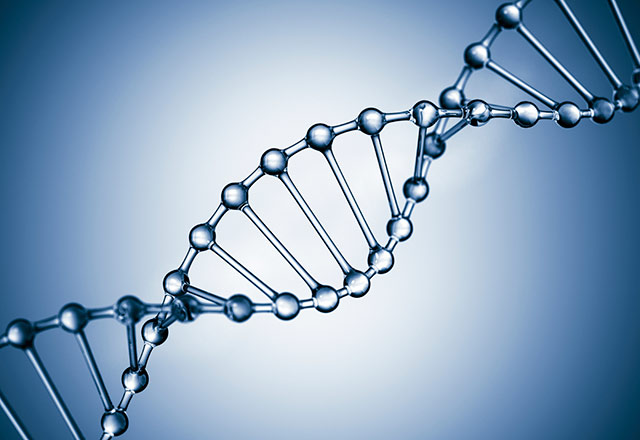 Heredity
Passing of traits from parents to their biological children	
Examples?
Traits
Characteristics that a person has 
Examples?
Environmental influences
All the living and nonliving things around you
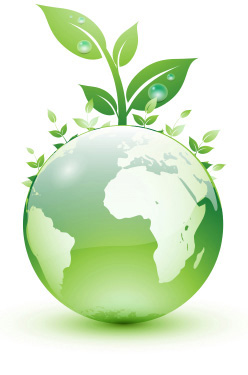 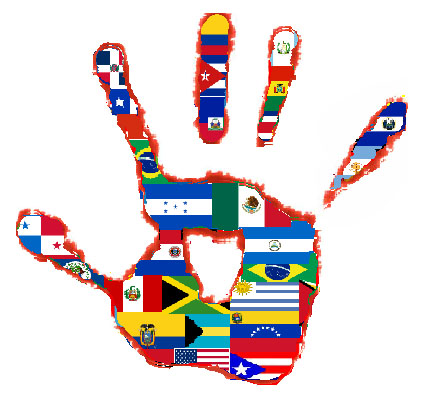 Cultural background
Beliefs, customs, and traditions of a specific group of people
Media influence
Various methods for communicating information
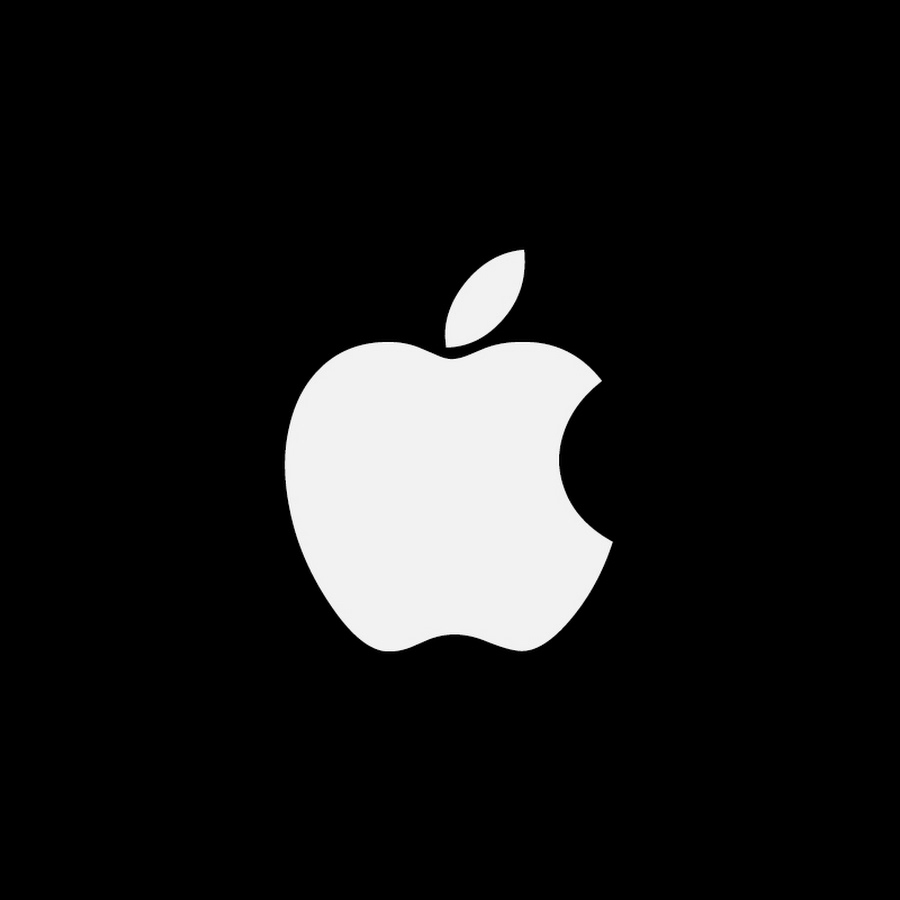 Effects of commercials
https://www.youtube.com/watch?v=v76f6KPSJ2w
Bell ringer
Lifestyle -- behaviors and habits that help determine a person’s level of health. 
Name 3 healthy lifestyle behaviors 
Name 3 unhealthy lifestyle behaviors
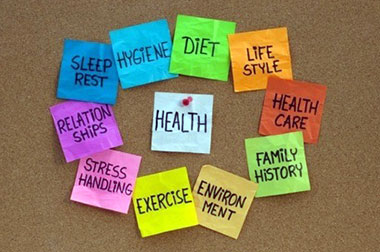 Lifestyle factors
Behaviors and habits that help determine a person’s level of health 
Positive examples? 
Negative examples?
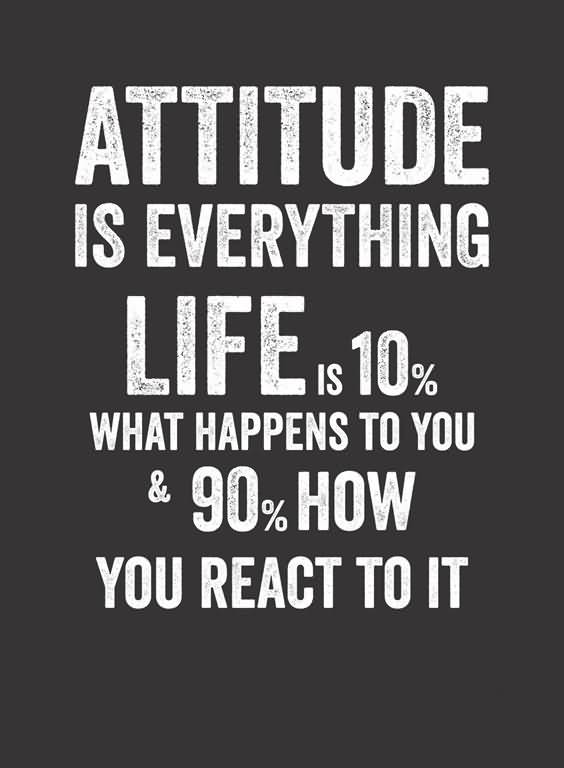 Feelings or beliefs; the way you act, think, or feel that causes you to make one choice over another 
Saying no 
Confidence
Attitude
The only disability in life is a bad attitude
https://www.youtube.com/watch?v=Wd89IydtXyk
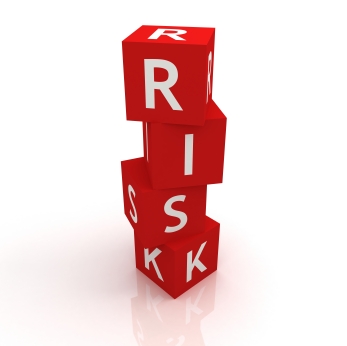 The chance that something harmful may happen to your health and wellness
Preventative healthcare
Taking steps necessary to prevent illness or accidents
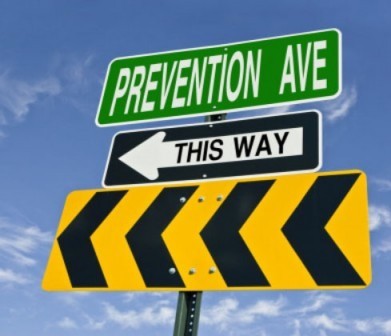 Proactive healthcare
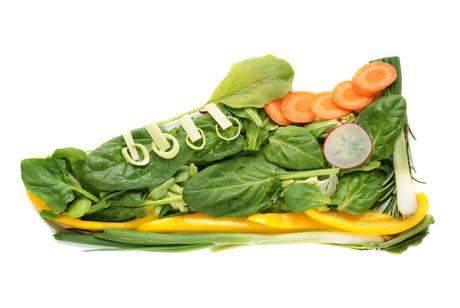 Purposefully take action to improve your personal health before a problem arises
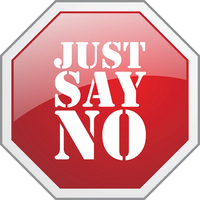 Abstinence
Conscious, active choice not to participate in high risk behaviors
Life skills ( health skills)
Skills that help you become and stay healthy
Improve you physical, mental/ emotional, and social health 
Benefit you through life
10 Life skills ( Health Skills)
1. Accessing information 
2. Practicing Healthful behaviors 
3. Stress Management 
4. Analyzing influences 
5. Communication Skills 
6. Refusal Skills 
7. Conflict Resolution skills 
8. Decision Making 
9.  Goal Setting 
10. Advocacy